936 grams of awesome
Challenges of building our own home router
Tomaž Zaman
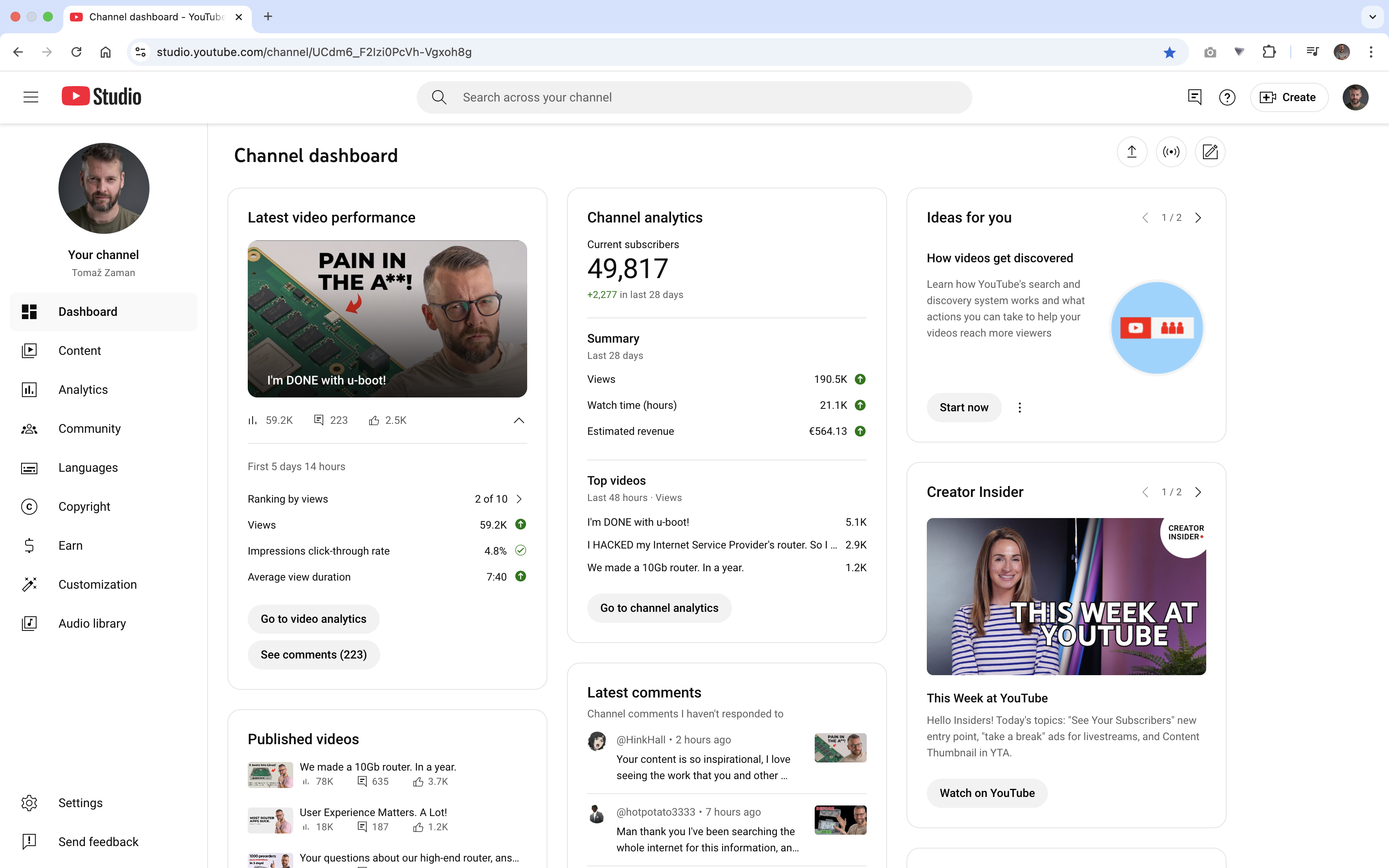 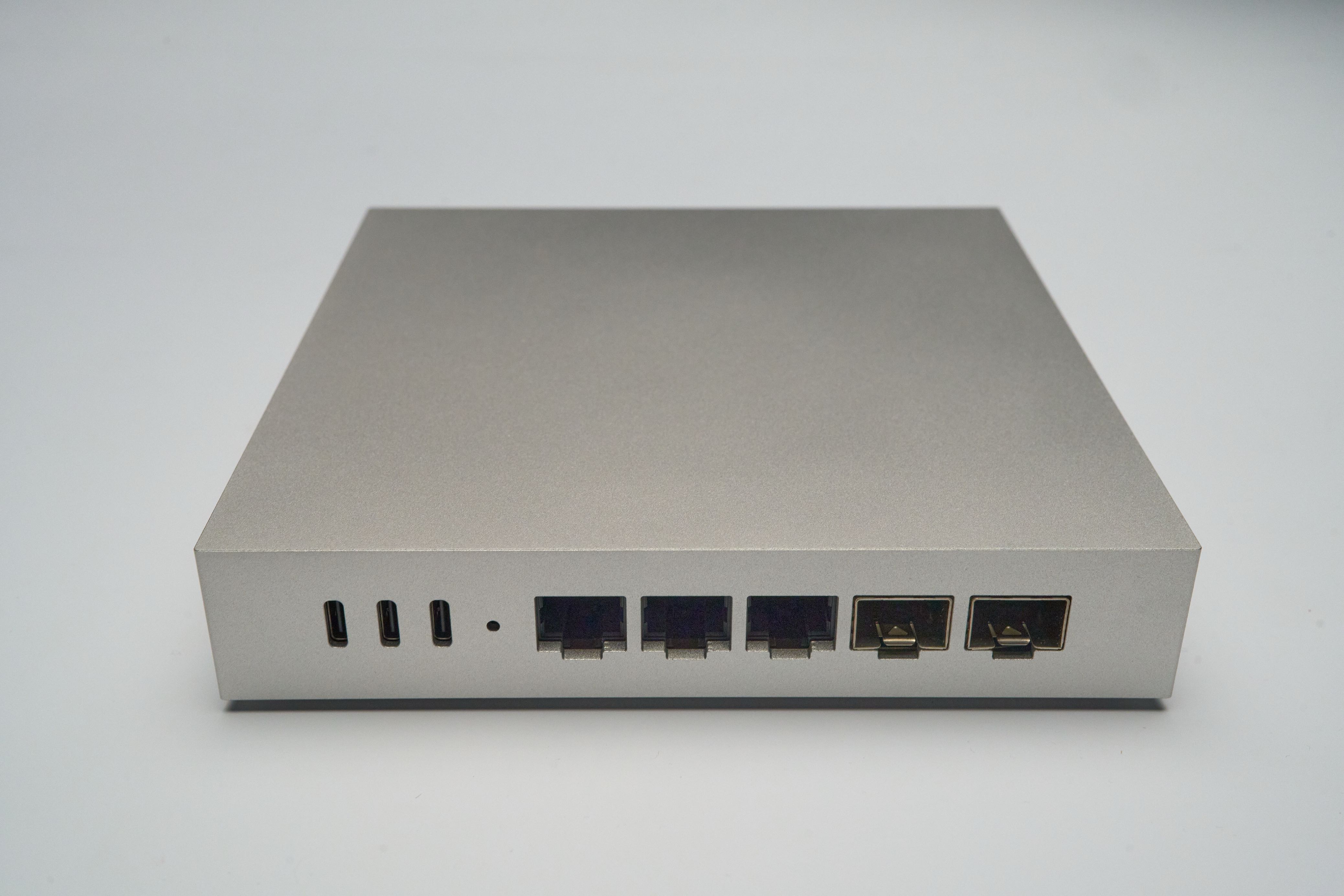 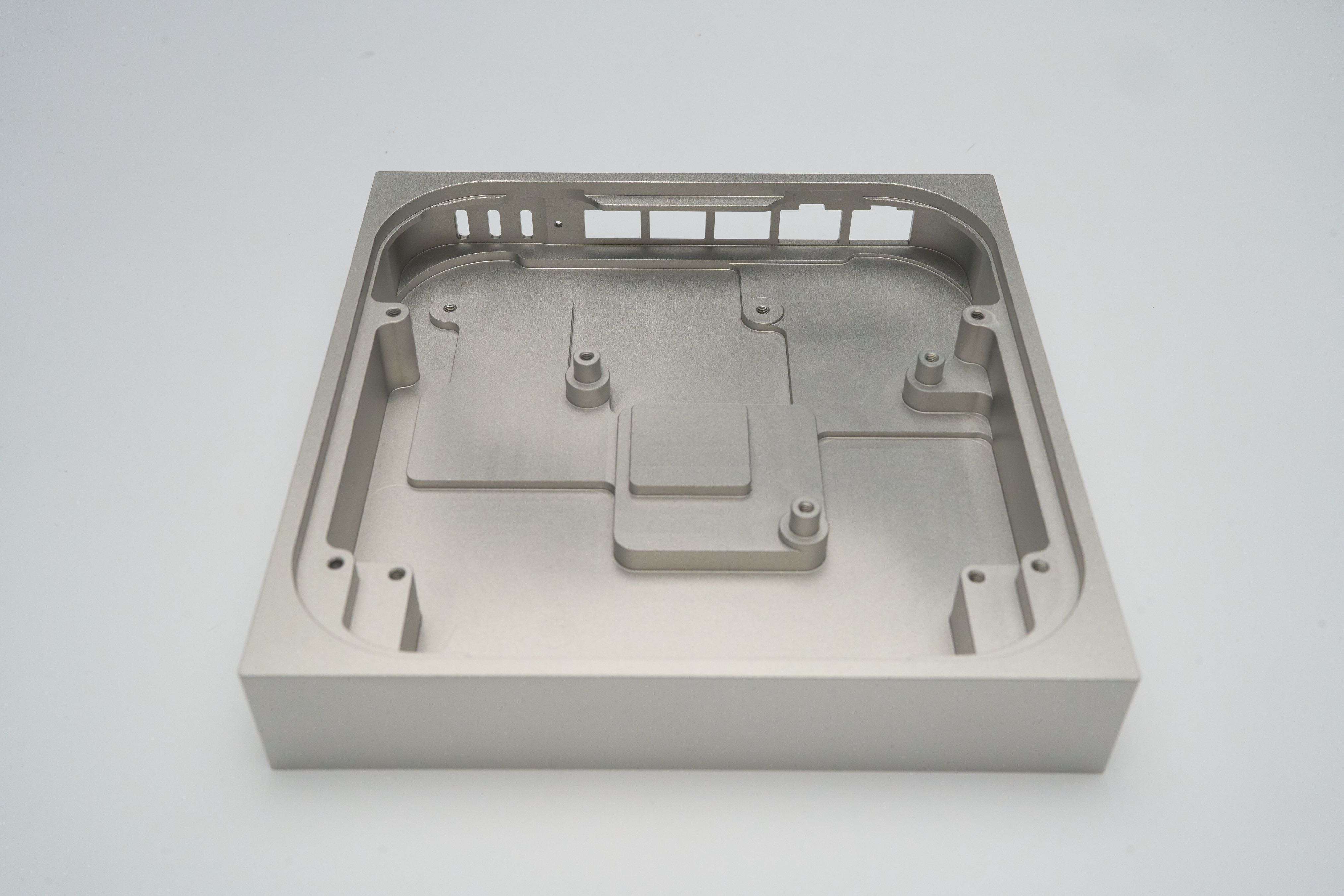 No. Root. Access.
F*ck it, I’ll make my own.
x86  vs.  ARM64
X
x86  vs.  ARM64
NXP  vs.  Marvell
X
NXP  vs.  Marvell
10 Gigabit
At least two ports
NXP LayerScape LS1046A
Perfect choice for ~$70
2 or 4 cores
Up to 16 GB of RAM (with ECC support)
6 Gigabit interfaces
2 10 Gigabit interfaces (!)
1 PCIe lane (3.0)

But most importantly…
Hardware offloading!
LS1046A HW offloading
“Regular” traffic
PPPoE
VLAN
NAT
IPS/IDS (with some limitations)
Form factor: nano-ITX (12 x 12 cm)
Form factor: nano-ITX-ish
Small PCB realestate
For the amount of functionality we wanted
2 SFP+ cages
3 RJ-45 ports
USB power delivery
UART/console
8 GB of ECC RAM
NOR + NAND for bootloader and OS
M.2 ports for wireless support
Battery socket
SFP+ needs a retimer + clock
RJ-45 ports need magnetics + PHY
Solution: standoffs!
USB Power delivery
8 power supplies
USB PD (20 V -> 5 V)
3.3 and 1.8 V for ICs
2.5 and 1.2 V for RAM
1 V for core
1.35 V for SERDES
Oh, the memories…
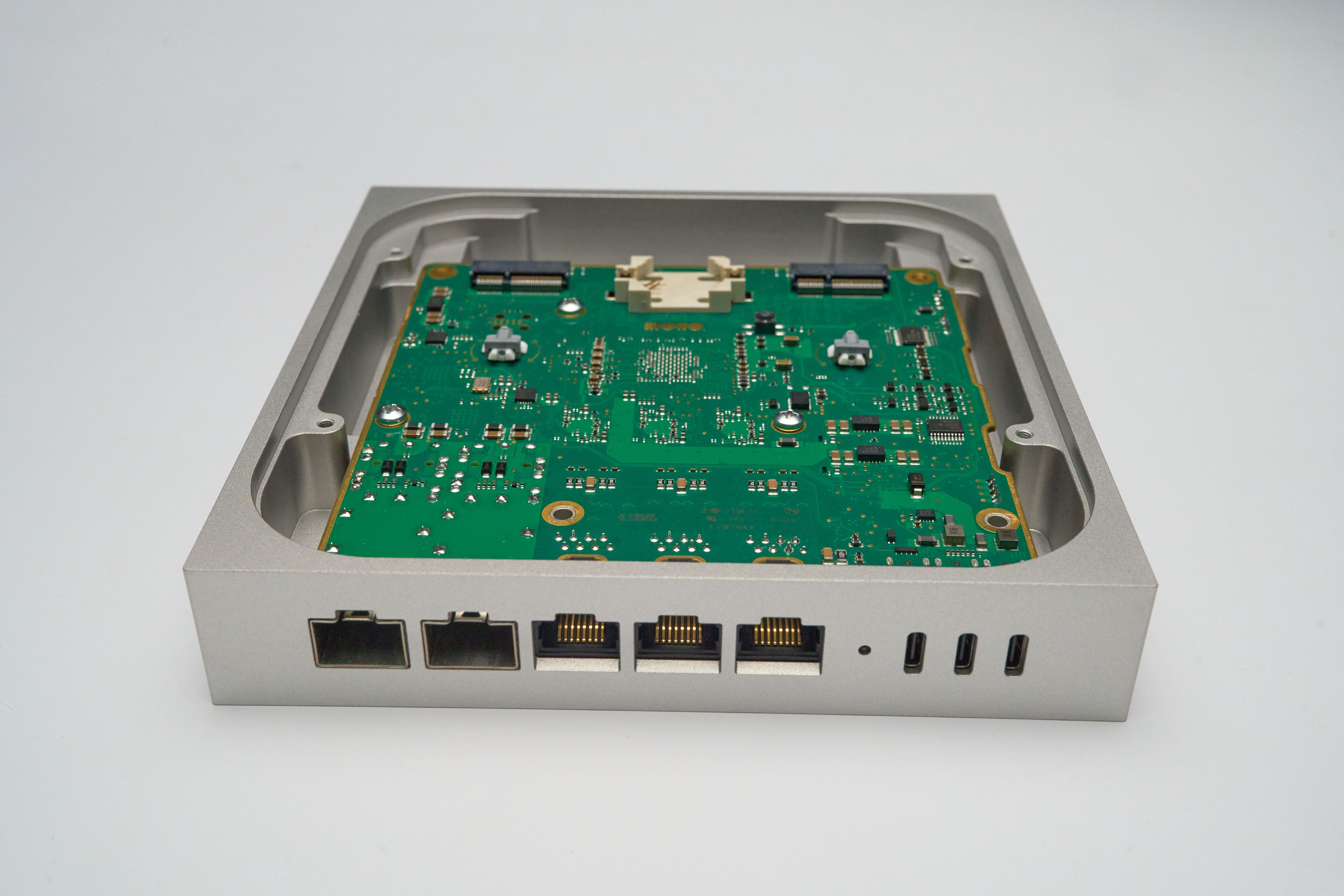 Battery + M.2 connectors
User experience matters! A lot!
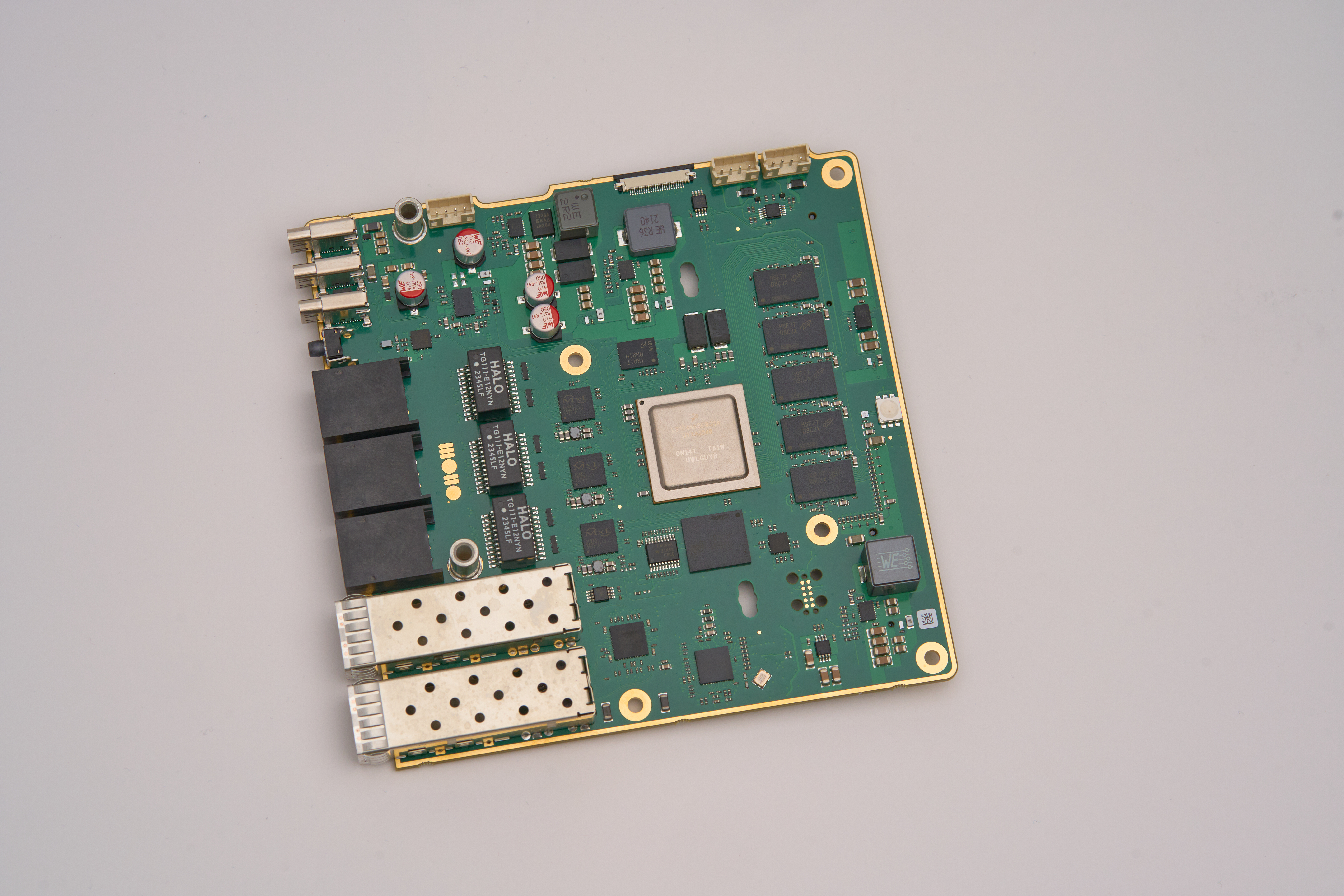 RAM.
What about networking?
Open source
Needs a lot of work
OPNsense and pfSense optimised for FreeBSD
OpenWRT made for resource-constrained devices
VyOS has no GUI
UbiqutiOS is not open source
DPDK + VPP is very complex
WordPress
Future plans
to make it awesome
Finish bringup
Finish the enclosure
Make MVP (with OpenWRT for start)
Build a community
Like, share, subscribe!
https://www.youtube.com/@tomazzaman
Thank you!